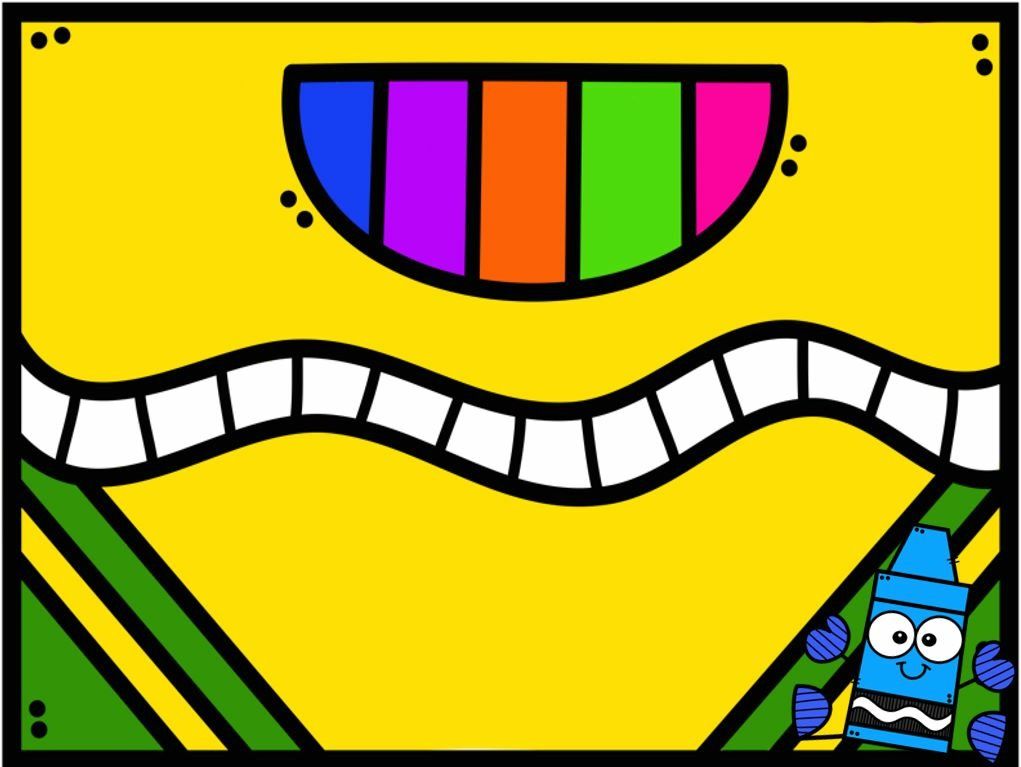 DIARIO DE ALUMNA PRACTICANTE
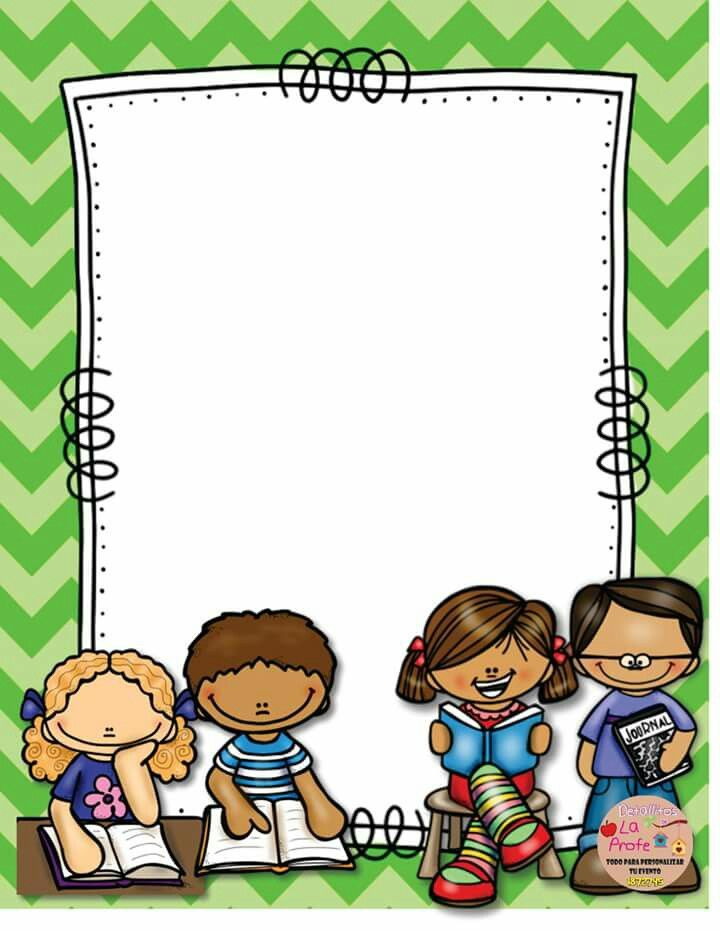 27 DE OCTUBRE DEL 2020
FENÓMENOS DE LA NATURALEZA
Aprendizaje esperado: Comunica sus hallazgos al observar seres vivos, fenómenos y elementos naturales, utilizando sus registros propios y recursos impresos.
Énfasis: Comunica sus hallazgos de fenómenos y elementos naturales.
Se hablo sobre los fenómenos naturales.
Existen otros fenómenos que no tienen que ver con el agua, como son los incendios forestales, la erupción de un volcán, o un terremoto.

¿DÓNDE ESTÁN? 
Aprendizaje esperado: Ubica objetos y lugares cuya ubicación desconoce, a través de la interpretación de relaciones espaciales y puntos de referencia.
Énfasis: Ubicación de objetos.
 Se trabajo sobre arriba, abajo, en un lado, enfrente, en la ubicación de algunos objetos.